JUST IN TIME TRAININGPELL reconciliation
Kelly Forsberg
ctcLink Functional Trainer | Financial Aid
August 2022
[Speaker Notes: Welcome to the world of Financial Aid Pell and Direct Loan Processing in ctcLink!]
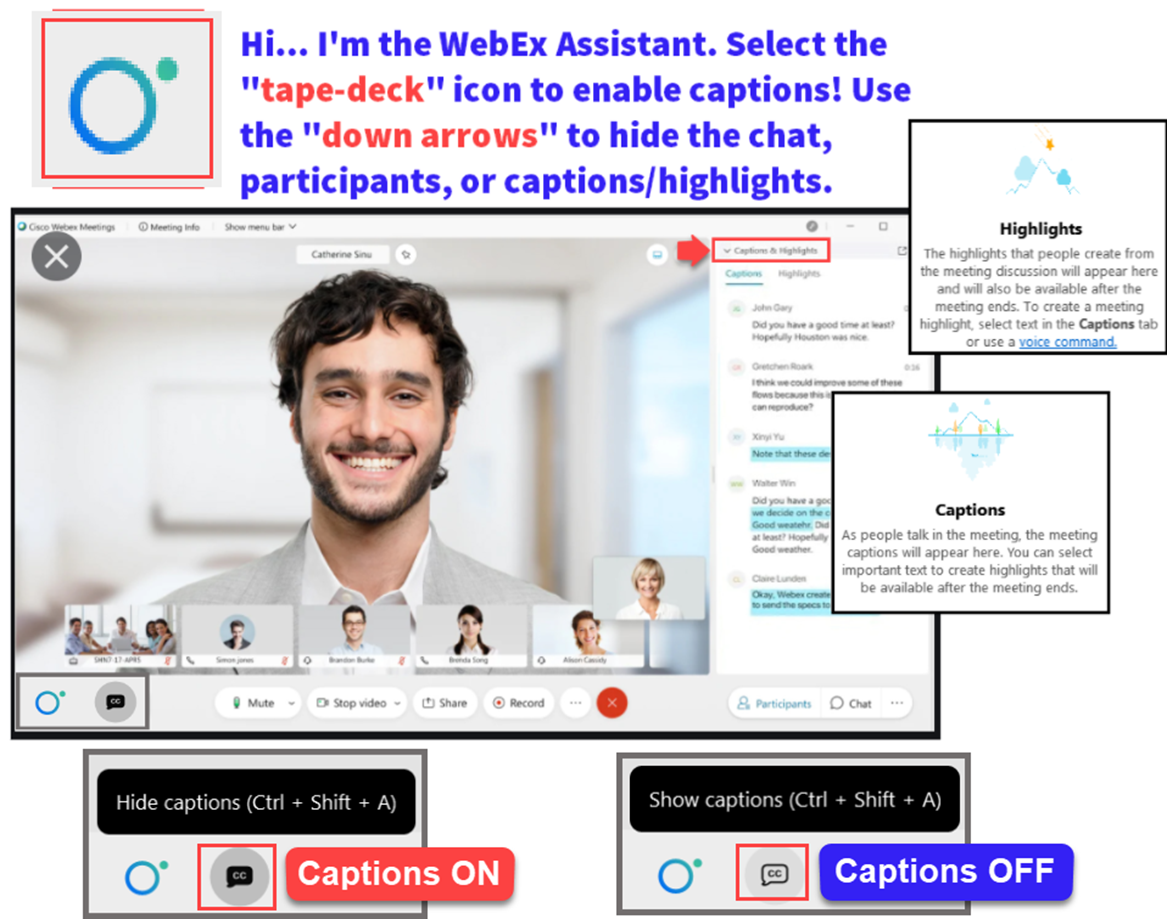 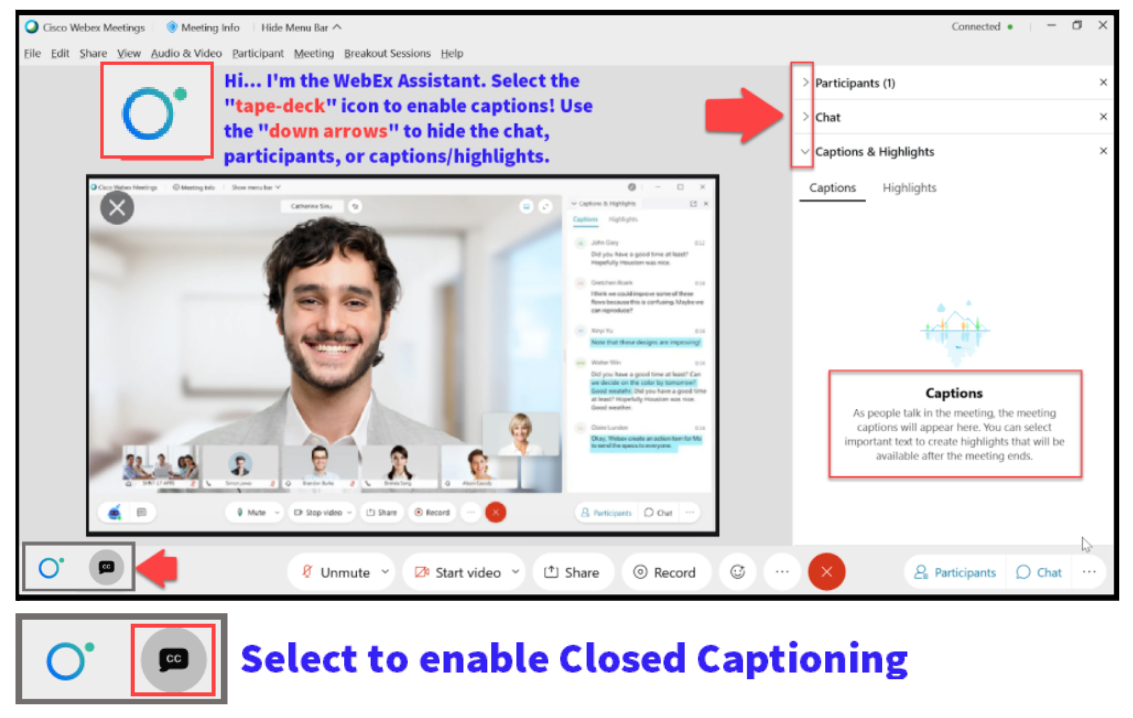 Objectives
After today’s training, you should be able to:
Understand how to run and work the SBCTC custom Pell recon report
Understand how to run and work the Oracle-delivered reports 
Understand how to navigate through various pages to help troubleshoot through Pell errors
PELL RECONCILIATION
REPORT IMPRT
RUN SBCTC PELL RECON REPORT
ONE STEP PROCESS
Navigation:  Nav Bar > Navigator > Financial Aid > CTC Custom > CTC Reports > Pell Reconciliation Imprt
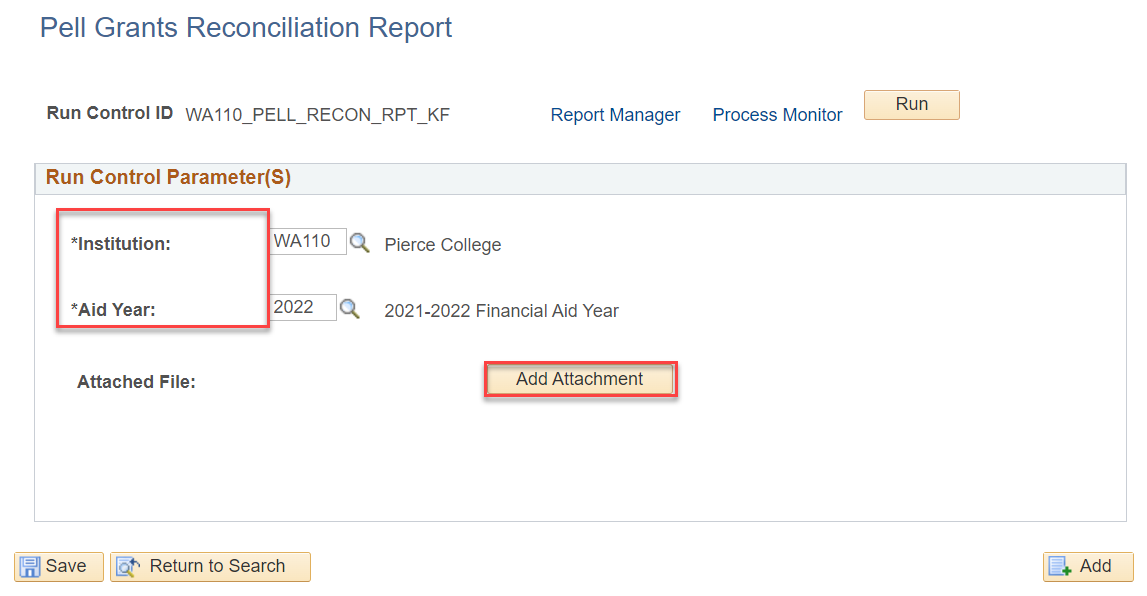 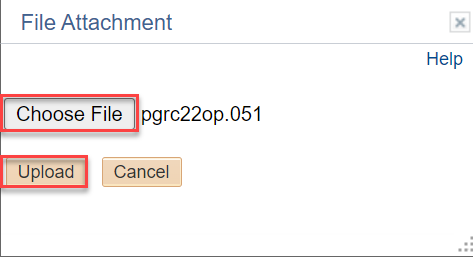 Select the Add Attachment button, and select the file you wish to upload.  Select the Upload button.
RUN SBCTC PELL RECON REPORT CONT’D
ONE STEP PROCESS
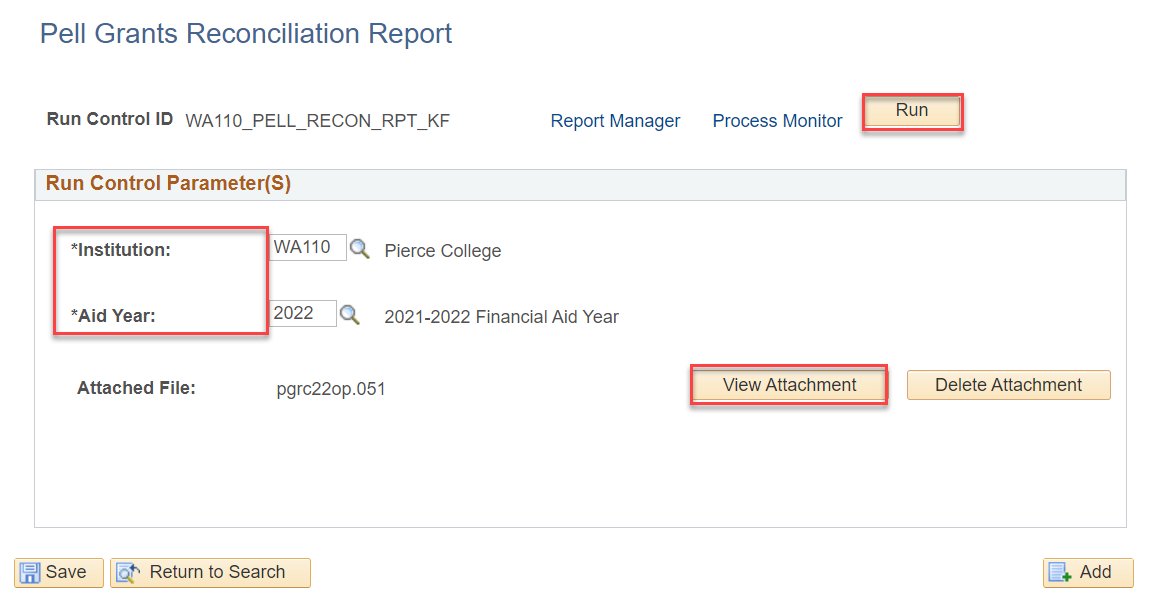 You can view the attachment or delete it as desired – select the Run button.
SBCTC PELL REPORT CONT’D
PELL SUMMARY REPORT
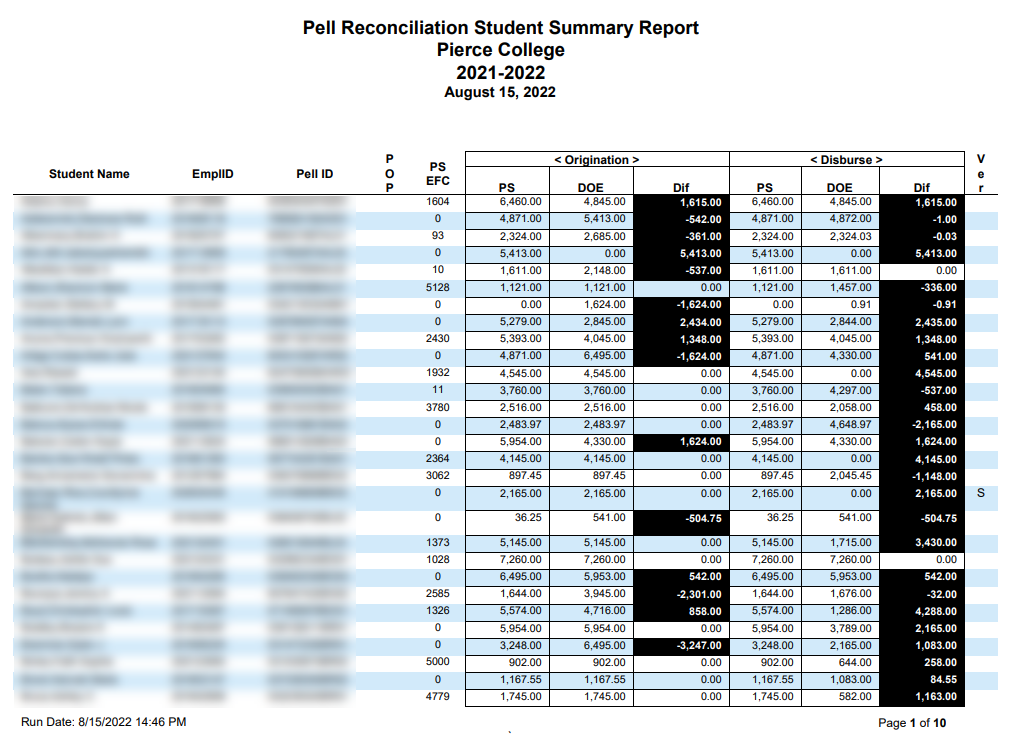 SBCTC PELL REPORT CONT’D
PELL STUDENT DISCREPANCY REPORT A
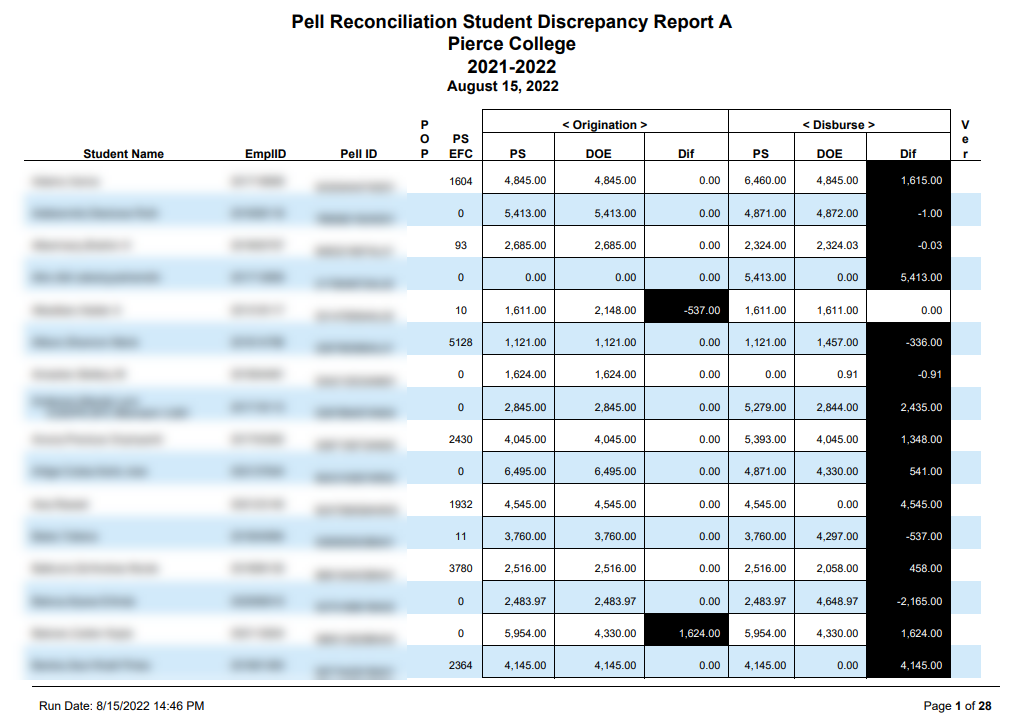 SBCTC PELL REPORT CONT’D
PELL STUDENT DISCREPANCY REPORT B
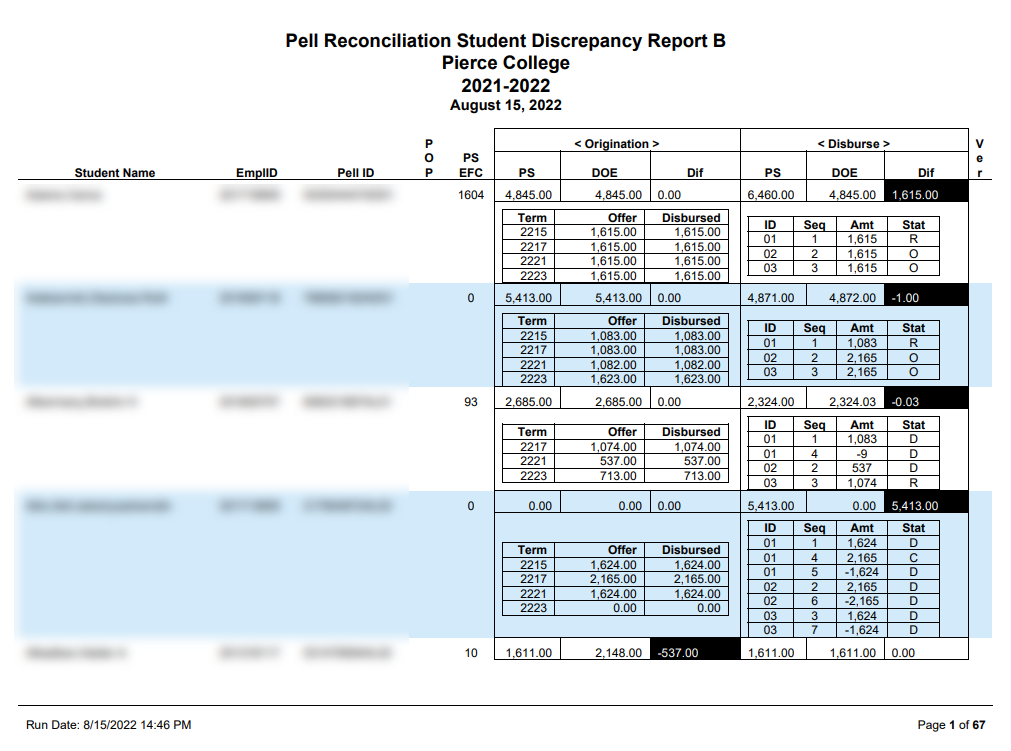 DEMONSTRATION
PROCESSING 
PELL STATEMENT 
OF ACCOUNTS FILE
Processing pell STATEMNT OF ACCT FILE
UPLOAD PGAS FILE
Navigation:  Nav Bar > Navigator > PeopleTools > CTC Custom > Extensions > Upload/Download Files
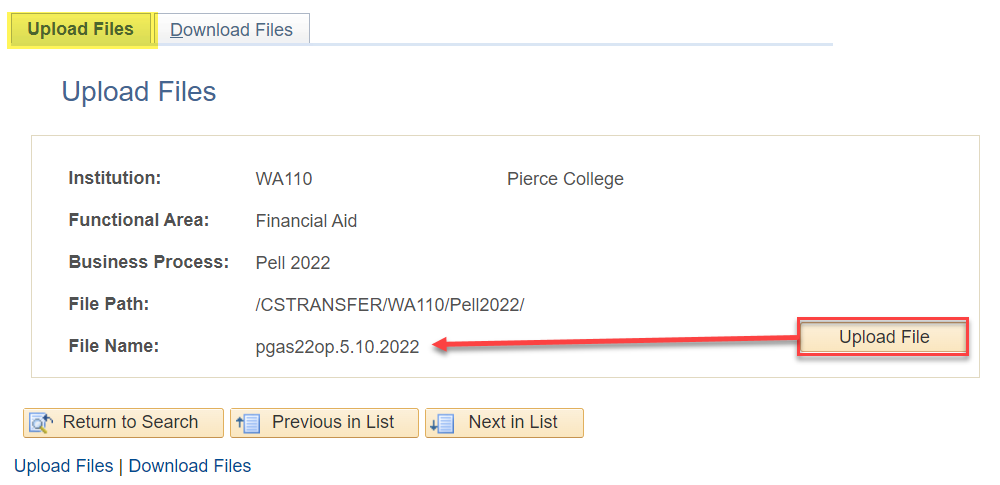 Select the pgas file from where you saved it on your network drive or desktop, and Upload it
Processing pell STATEMENT OF ACCT FILE
IMPORT PGAS FILE
Navigation:  Nav Bar > Navigator > Financial Aid > File Management > Import Federal Data Files
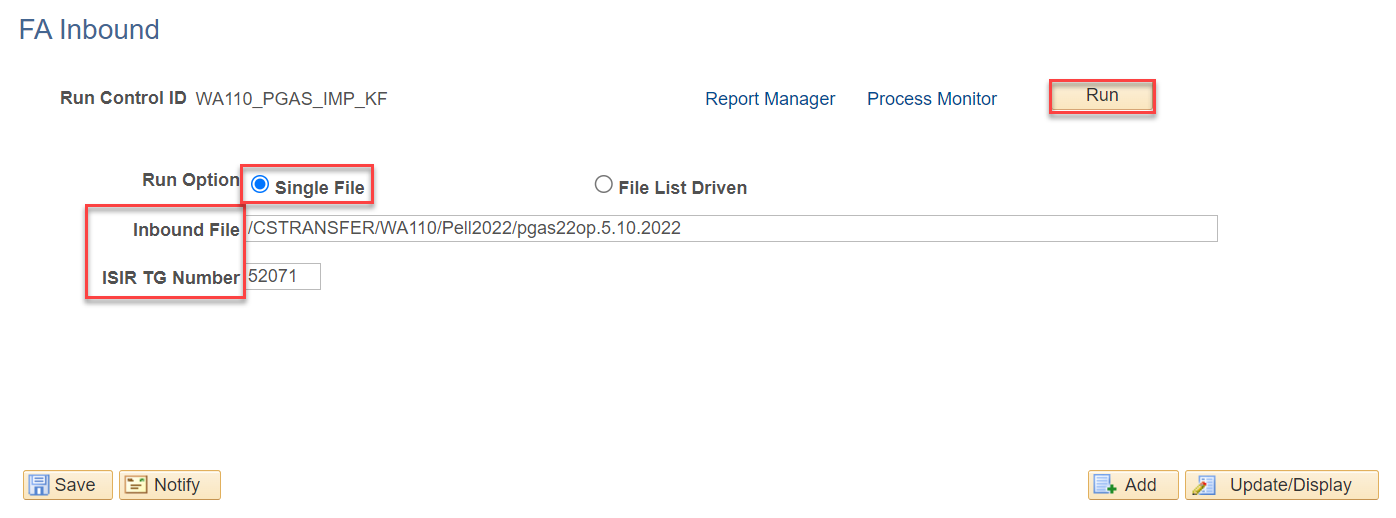 Tip!  Copy and paste your file path and file name from the upload/download page
Processing pell STATEMENT OF ACCT FILE
REVIEW STATEMENT OF ACCT
Navigation:  Nav Bar > Navigator > Financial Aid > Pell Payment > Cash Management Reports > Review Statement of Account
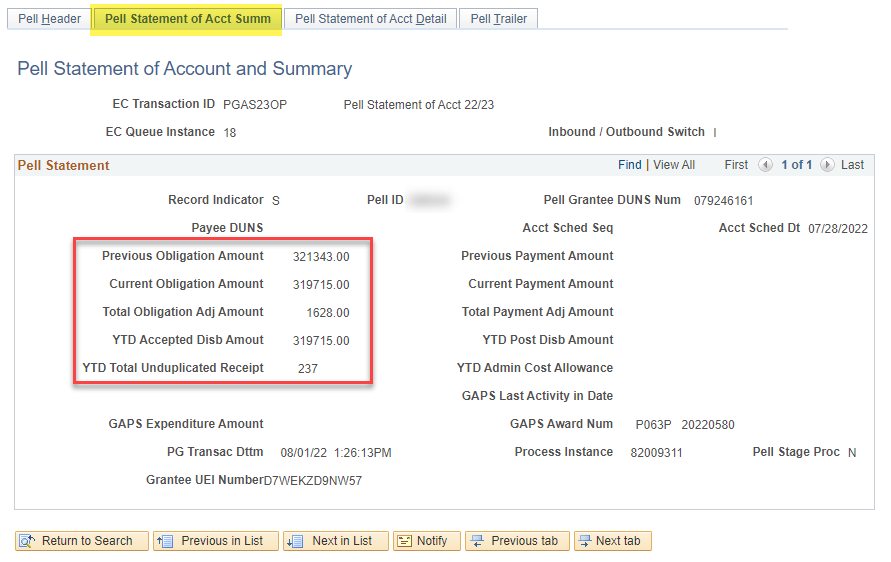 Notes here
Processing pell STATEMNT OF ACCT FILE
STATEMNT OF ACCT DETAIL
Notes here
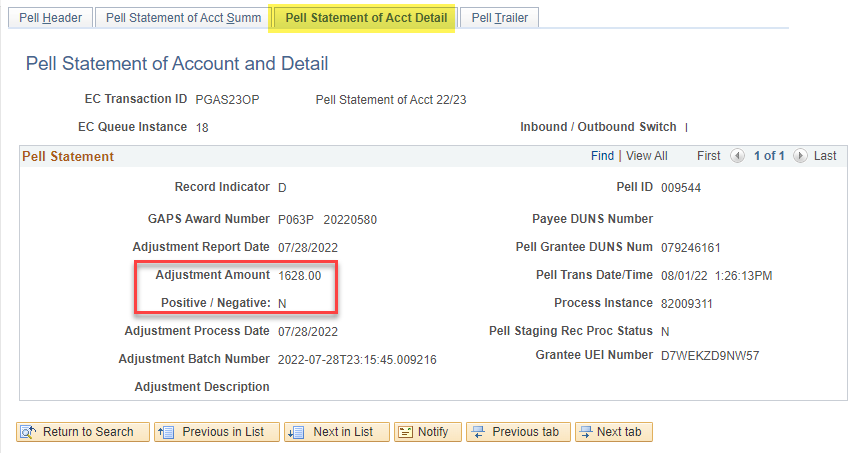 PRINT PELL 
STATEMENT OF 
ACCOUNT
PRINT PELL STATEMENT OF ACCOUNT
PELL ESOA
Navigation:  Nav Bar > Navigator > Financial Aid > Pell Payment > Cash Management Reports > Print Grant ESOA
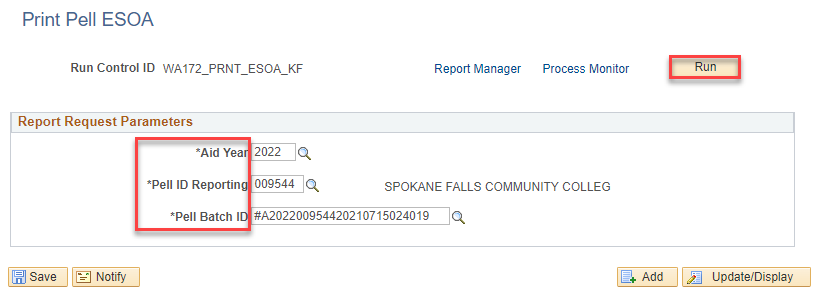 PRINT PELL STATEMENT OF ACCOUNT
PELL ESOA
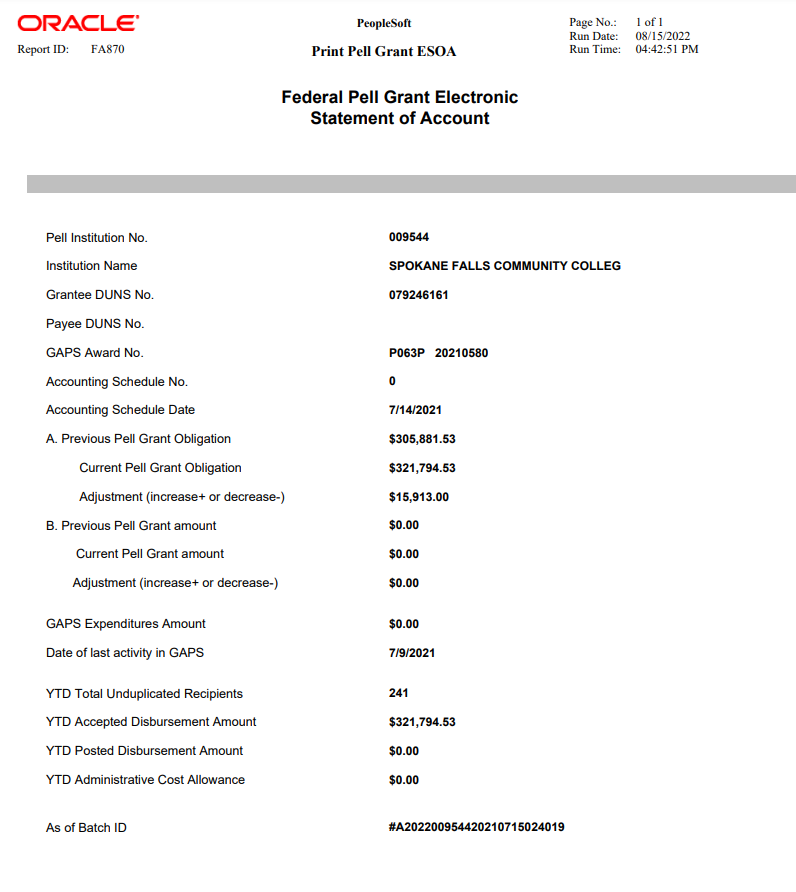 Notes here
PROCESSING PELL 
SCHOOL ACCOUNT 
STATEMENT 
FILES
Processing pell sas files
UPLOAD PGSM FILE
Navigation:  Nav Bar > Navigator > PeopleTools > CTC Custom > Extensions > Upload/Download Files
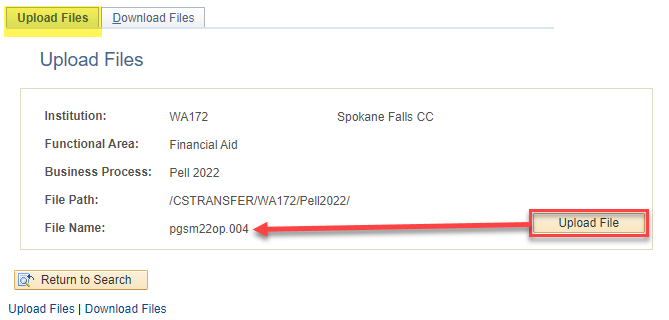 Processing pell sas files
IMPORT SAS FILES
Navigation:  Nav Bar > Navigator > Financial Aid > Pell Payment > SAS Reports > Import SAS Files
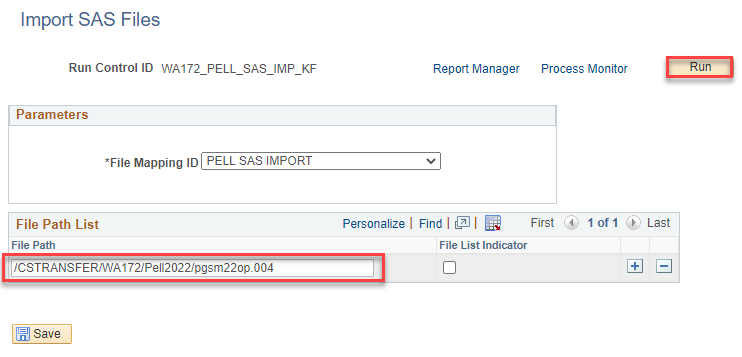 Processing pell sas files
IMPORT SAS FILES
Navigation:  Nav Bar > Navigator > Financial Aid > Pell Payment > SAS Reports > Import SAS Files
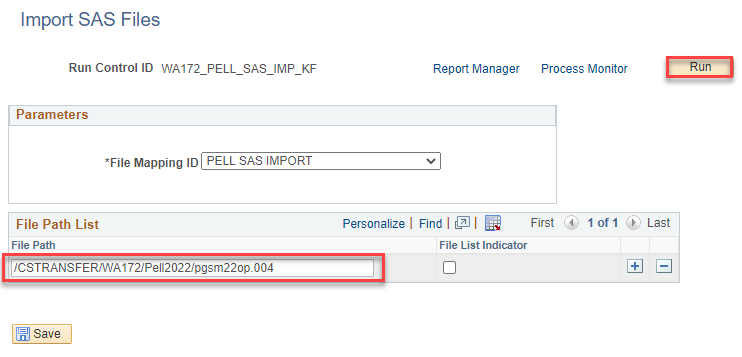 Processing pell sas files
CASH SUMMARY
Navigation:  Nav Bar > Navigator > Financial Aid > Pell Payment > SAS Reports > Review Pell SAS Summary
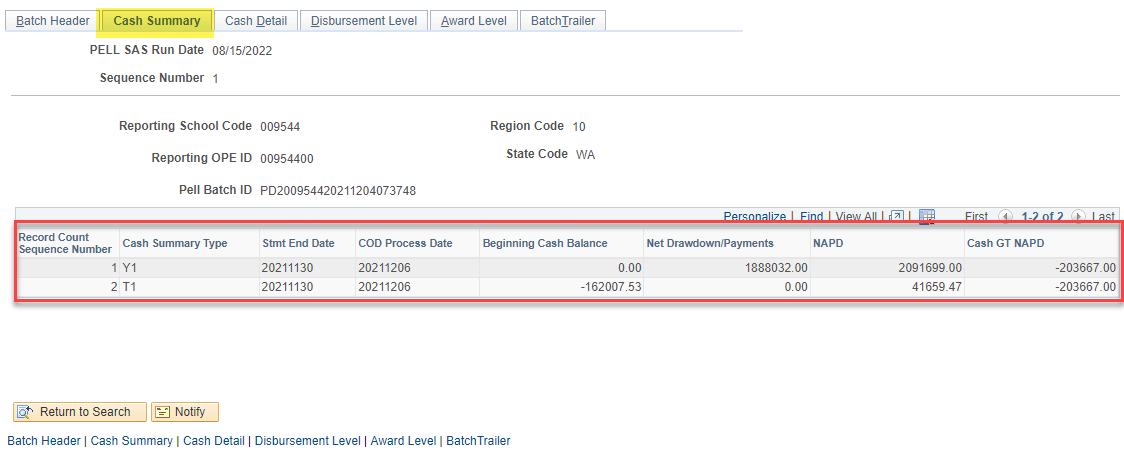 Processing pell sas files
DISBURSEMENT LEVEL
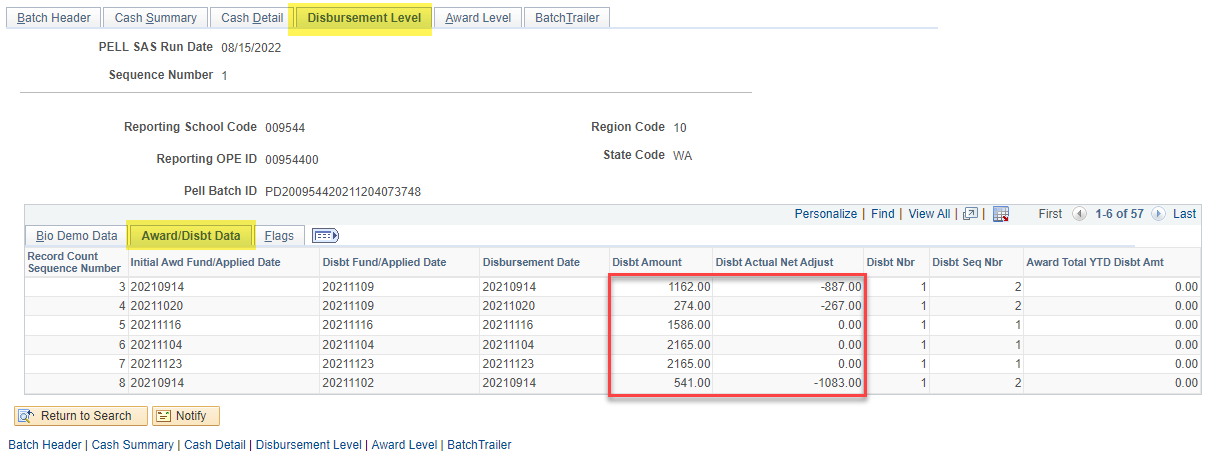 Processing pell sas files
GENERATE PELL SAS REPORT
Navigation:  Nav Bar > Navigator > Financial Aid > Pell Payment > SAS Reports > Generate SAS Reports
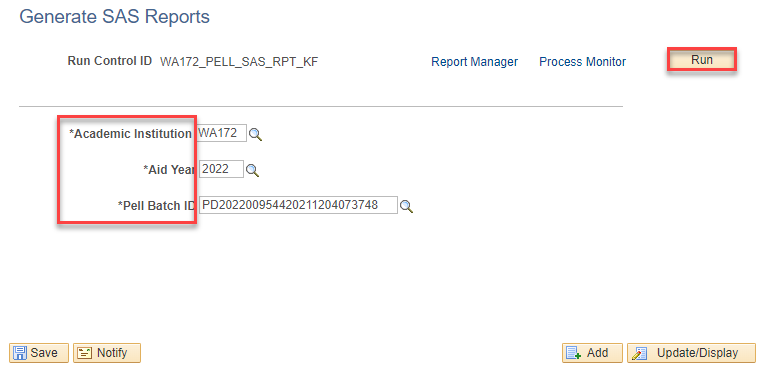 Processing pell sas files
PROCESS SCHEDULER REQ
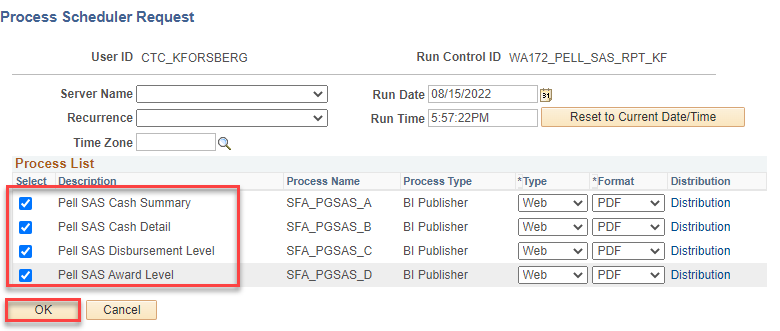 Processing pell sas files
CASH SUMMARY PDF
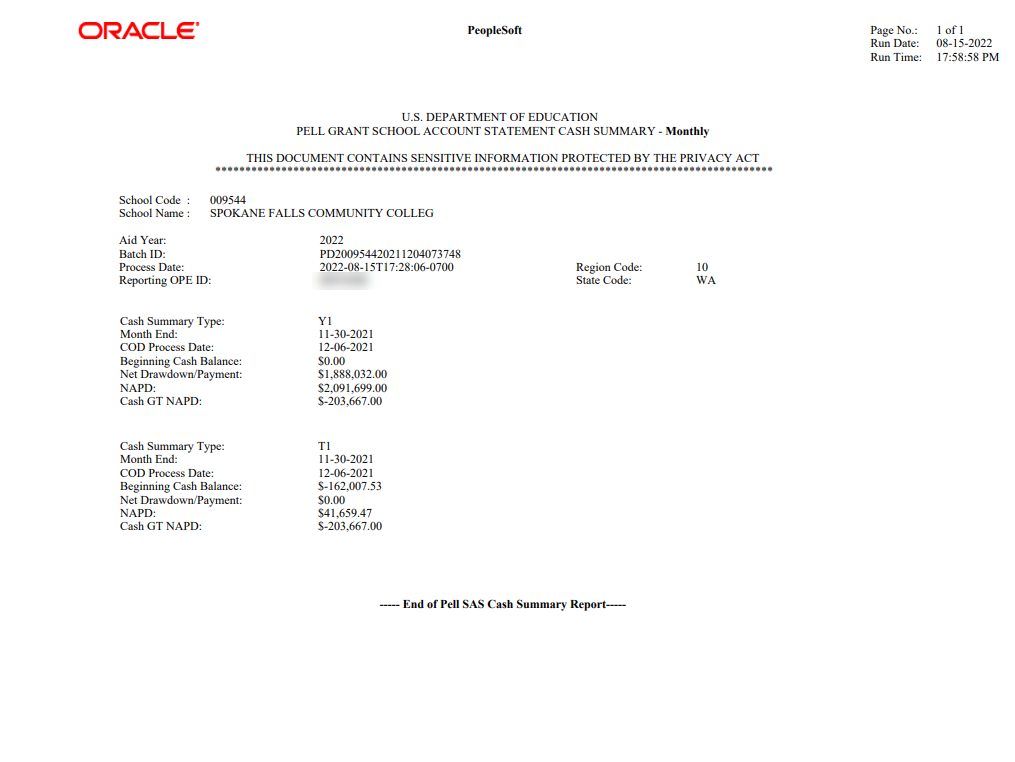 Processing pell sas files
DISBURSEMENT DETAIL
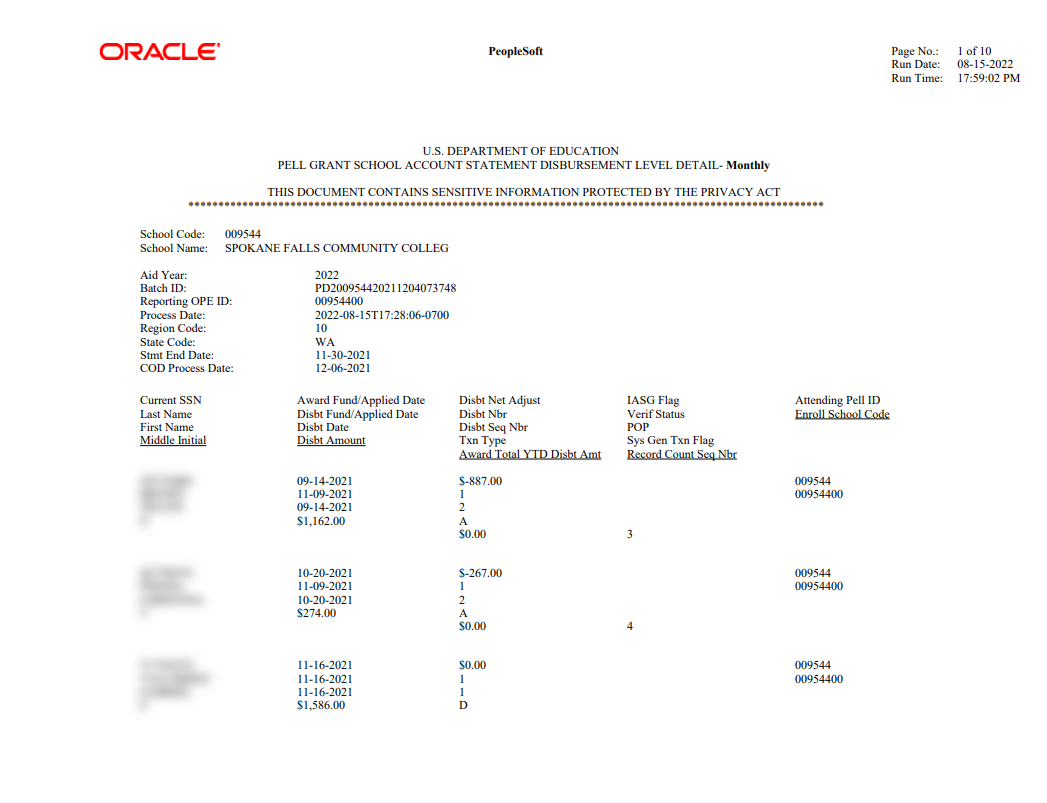 PELL RECORD 
VIEW PAGES
VIEW COD DATA PAGE
Navigation:  Nav Bar > Navigator > Financial Aid > File Management > Full COD Participant > View COD Data
COD AWARD TAB
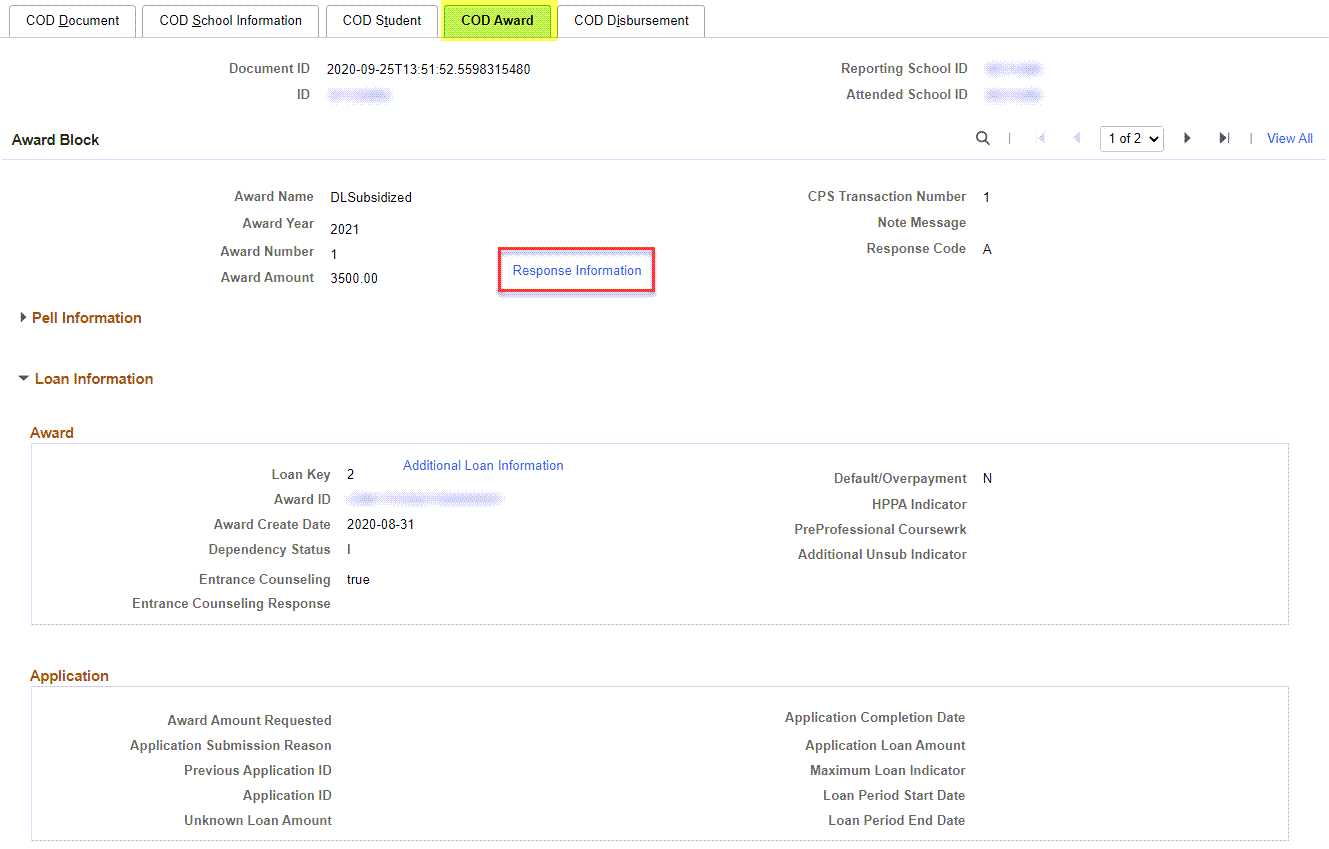 This page is good to assist in troubleshooting, to view the COD response
Outcomes
After today’s training, you should be able to:
Understand how to run and work the SBCTC custom Pell recon report
Understand how to run and work the Oracle-delivered reports 
Understand how to navigate through various pages to help troubleshoot through Pell errors
Congratulations!
Pell Grant Reconciliation Just in Time Training Complete! 
Please work from the Pell Processing Business Processing Guide in the reference center as you progress through students to prep for reconciliation 
Thank you for your participation today!